Harrisburg City School District Elementary and Secondary School Emergency Relief (ESSER)Progress Report
Dr. Christy Thompson, 
ESSER Administrator
January 10, 2023
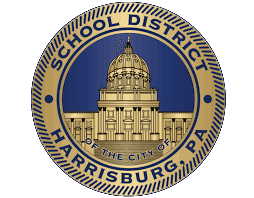 ELEMENTARY AND SECONDARY SCHOOL EMERGENCY RELIEF FUND IMPLEMENTATION
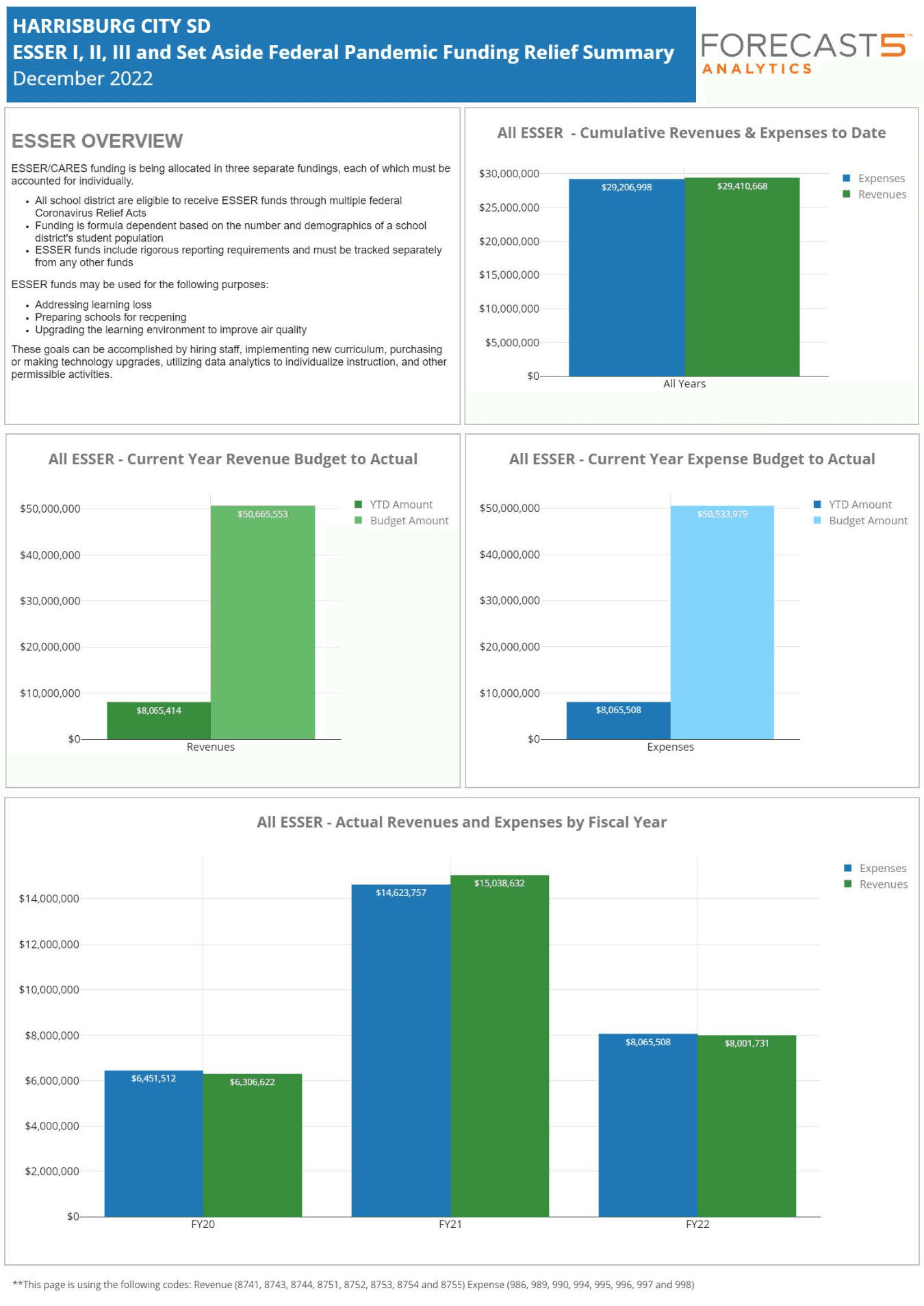 2
ESSER I  ALLOCATION $4,767,579.00
How has the district spent its 
ESSER I Funds?
3
ESSER I COMPLETED PROJECTS
Personal Protective Equipment;
Salaries and Benefits (Reg. Ed/Spec. Ed.;
HVLA Contract/Montgomery County Intermediate Unit;
Non-Public School Programs; and
Technology Fees.
ESSER I FINANICAL FORECAST
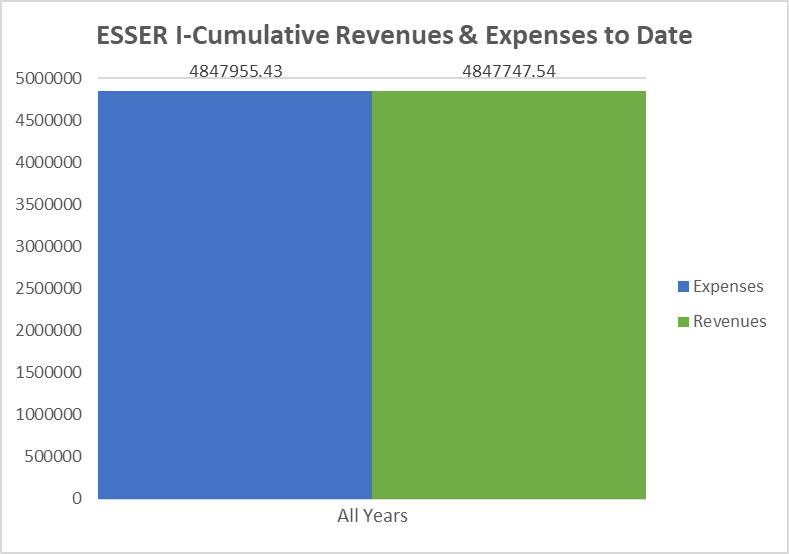 5
ESSER II ALLOCATION$24,873,106
How has the district spent its ESSER II Funds?
6
ESSER II FINANCIAL FORECAST
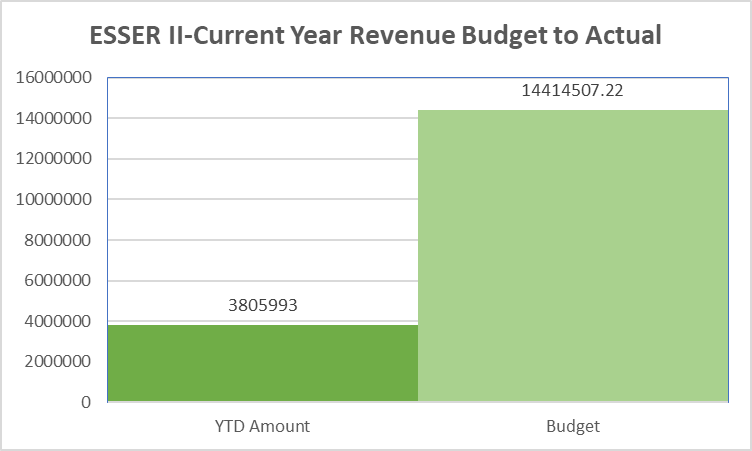 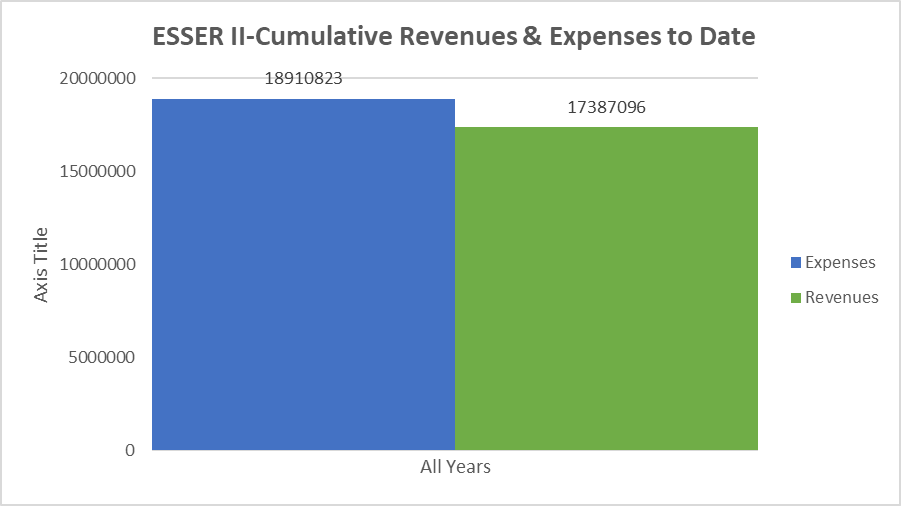 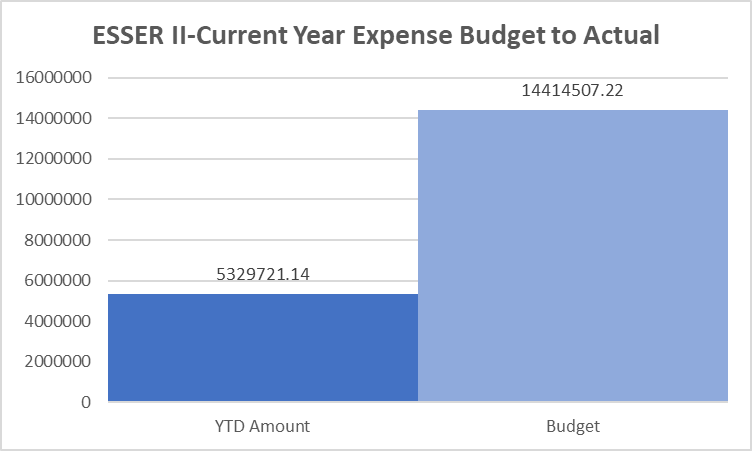 7
ESSER II
How has the district spent its ESSER II Funds?
Retention Bonuses for teachers and paraprofessionals;
Overtime and class coverage for teachers and paraprofessionals;
Salaries/benefits for music, art, library/media specialist; 
Multi-tiered Support System (MTSS) PD;
Online Program Tuition for MCIU Program;
PA Counseling Contract;
Renzulli Learning;
Chromebooks 1:1 Learning for students;
Summer School Programming;
Academic supplies;
Classroom furniture; and
HVAC projects.
8
ESSER III ALLOCATION $50,311,096
How has the district spent its ARP ESSER III Funds?
9
ESSER III ONGOING PROJECTS
CC BY-NC-ND
Technology
Academic Supplies/Subscriptions
Network Equipment
HVLA Project Manager
HVLA Teachers
ESSER Administrator
LivingWell Contractor
Behavior Specialist Elementary, Middle and High
Supervisor of Extended Learning
Effective School Solutions Contractor
HVAC Replacements
Steele Renovations
Student Recognitions
Staff Recognitions
10
ESSER III
ARP ESSER III
DECEMBER 2022
11
ESSER III
ARP ESSER III
DECEMBER 2022
12
ESSER III
ARP ESSER III
DECEMBER 2022
13
ESSER PROJECTS SPOTLIGHT SCHOOLS
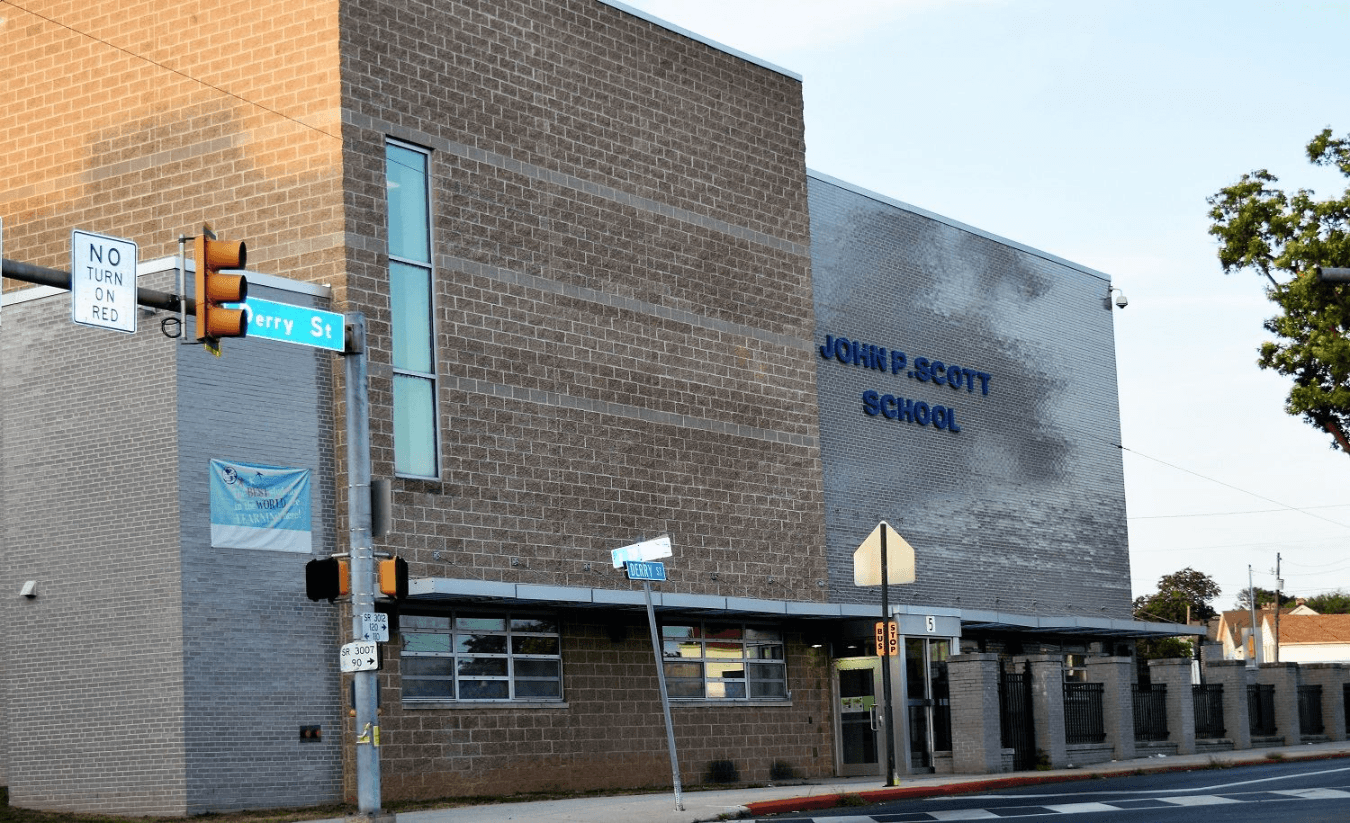 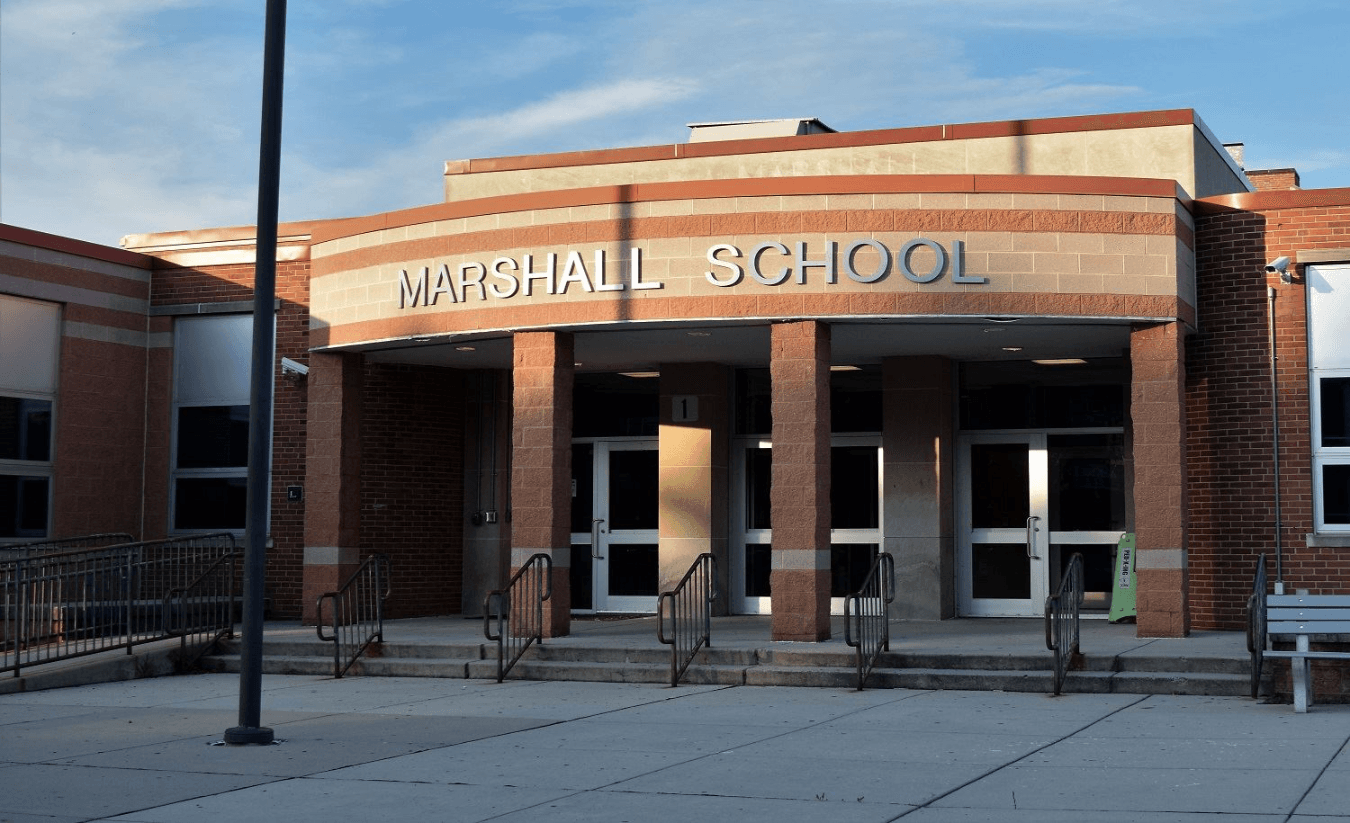 Marshall Math and Science
John Scott Elementary
Ben Franklin Elementary
John Harris High School
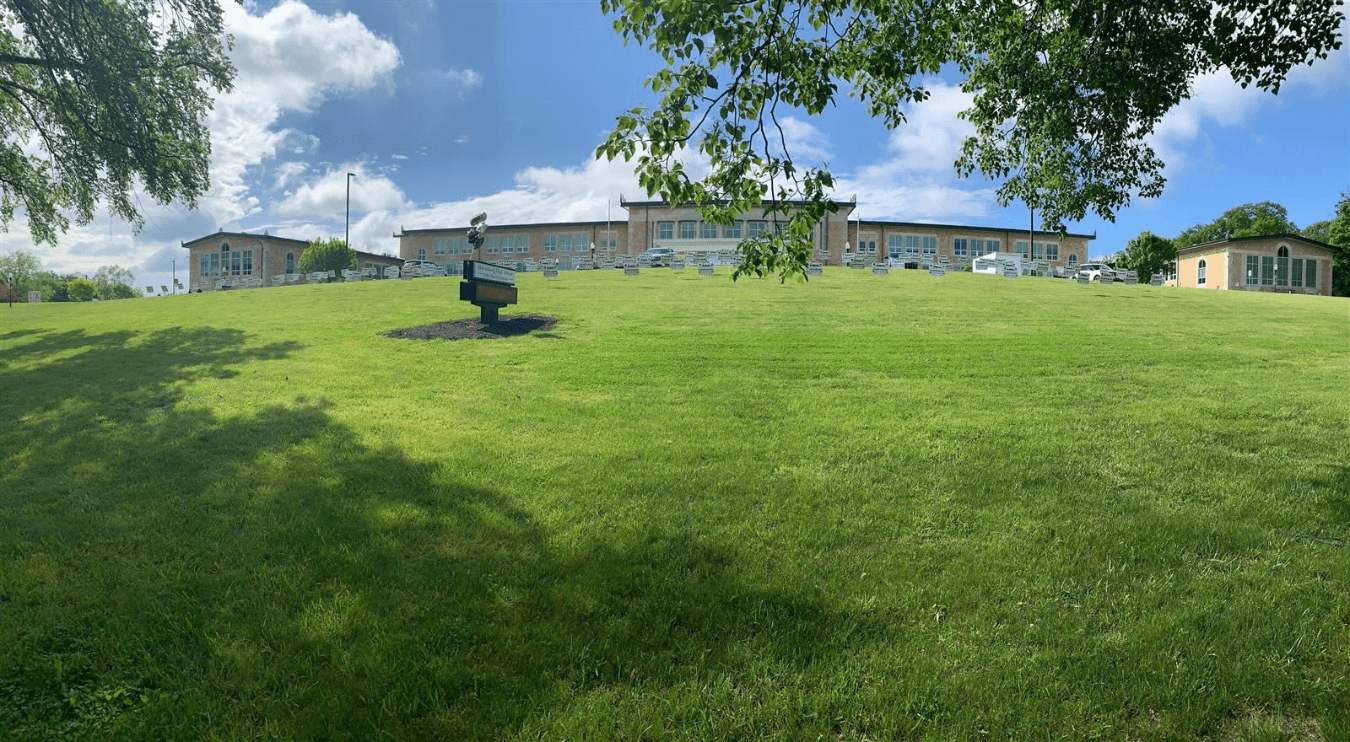 14
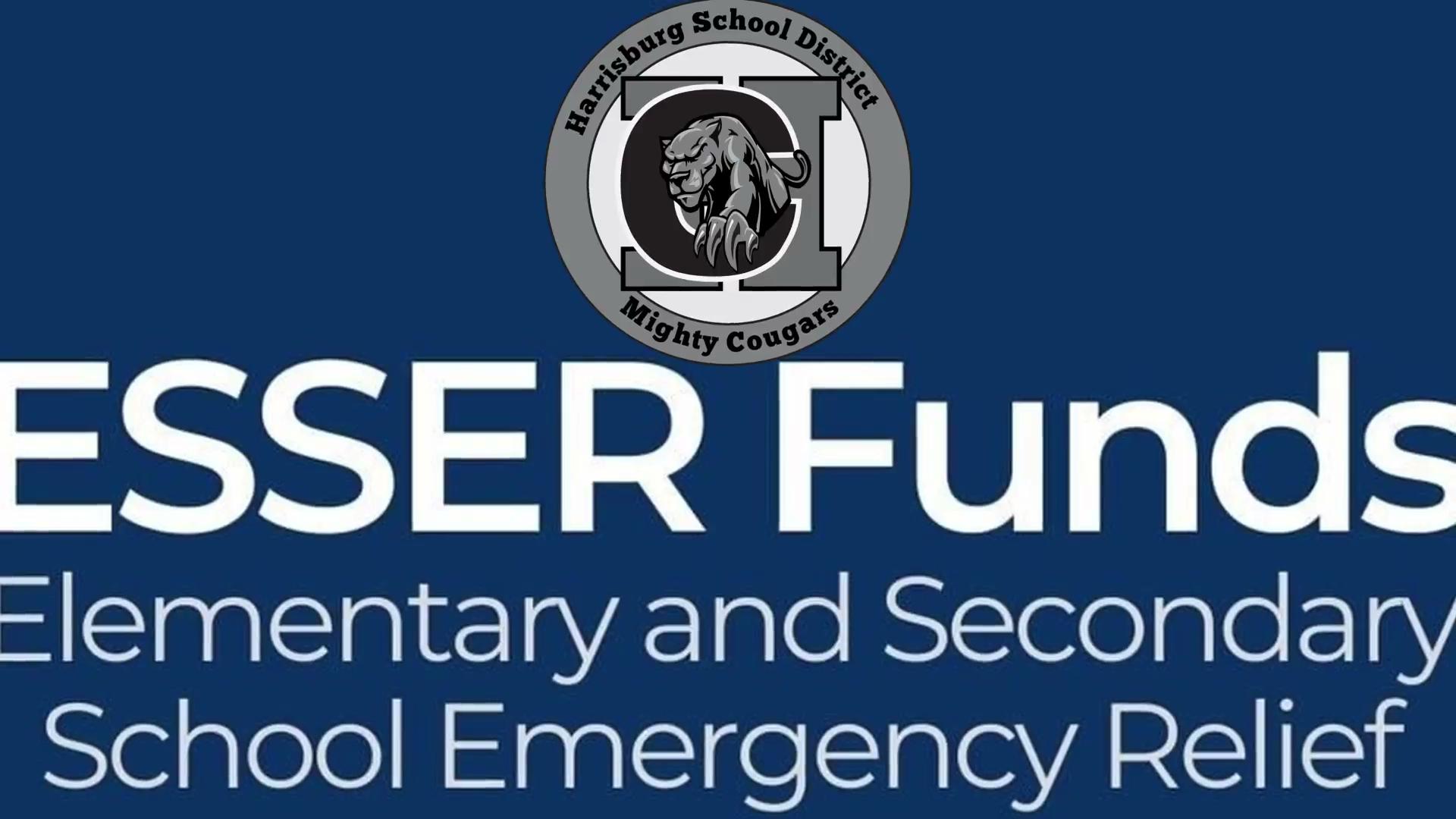 ESSER PROJECTS SPOTLIGHT SCHOOLS
INSERT VIDEO
15
Thank you!
This Photo by Unknown Author is licensed under CC BY-ND